21st CCLC Applicant Workshop
Grant Competition - 2024
Workshop Agenda
Introductions
Overview of Grant
Detailed Review of RFA
Questions
21st CCLC
Grants are DUE on March 26th by 3 p.m.

One original and four copies (individually bound with rubber bands only)
      AND				
An electronic copy
Intent to Apply
Please turn in by February 15th 

Not required but helps us prepare for application reviewers
What is a 21st CCLC Program?
Offers academic enrichment to children –

Particularly serves students in high poverty, low achieving schools

Goal is to meet state and local academic standards in core subjects (such as reading and math)
A 21st CCLC Program
Offers academic and youth development to students and their families when school is not in session (before school, after school, weekends, summer, holiday breaks, etc.)

Provides literacy and other educational services to families of participating students
21st CCLC Program
Provides students a broad array of other activities.

                     Examples:
Drug and alcohol prevention
Counseling
Art 
Music 
Dance 
drama 
Recreation
Technology
Character education programs, 
Financial literacy
Career and technical programs 
Internship or apprenticeship programs, etal.








7
Absolute Priority
Kansas is required to make awards only to those applicants that will primarily serve students where at least 40% of the students qualify for free or reduced cost meals.

Free and reduced percentages can be located on the “Data Central” page on the Kansas State Department of Education website (www.ksde.org) or directly at the following URL: http://datacentral.ksde.org/report_gen.aspx. (2023-2024 data)
Competitive Priorities
Competitive Priority I: (3 points)
Applicants that will serve students attending schools that have been identified as Comprehensive, Targeted or Additional Targeted Support and Improvement Schools 
AND
that are submitted jointly with community-based and/or faith-based organizations or public or private organizations could potentially receive three (3) priority points.
Competitive Priorities (continued)
Competitive Priority II for Programming in the Northwest Region of Kansas: (10 points)
Eligible Counties: Cheyenne, Decatur, Ellis, Gove, Graham, Logan, Norton, Phillips, Rawlins, Rooks, Russell, Sheridan, Sherman, Thomas, Trego, Wallace (http://www.kcceoa.org/county-clerks/northwest/).
 
Applicants proposing to serve students attending schools in northwest Kansas could receive ten (10) priority points.
Competitive Priorities (cont’d)
Competitive Priority III for High School Programs: (3 points) 
Applicants that specifically incorporate a College and Career Readiness component at the high school level could potentially receive three (3) priority points.
Program Operation Requirements (Elementary)
Elementary programs 

Must operate a minimum of 300 hours per grant year (July 1 – June 30).

Elementary school applicants are strongly encouraged to provide this programming for at least 1.5 hours per day to provide consistency and to affect student growth.
Programs proposing less than 300 hours must provide justification in both the Need for Program and Quality of Program Design sections of the application.
Program Operation Requirements (MS/HS)
Middle School and High School Programs 

Must operate a minimum of 250 hours per grant year (July 1 – June 30).
Program Time Requirements
Programs must include an after school component. 

Transportation (to and from the program) as well as family engagement activities cannot be included to meet the 300 hours requirement.
Who Can Apply for a 21st CCLC Grant?
Any public or private organization may apply for a 21st CCLC Grant.

Examples of eligible applicants:
School districts, non-public schools, non-profit organizations, city or county government agencies, faith-based organizations, community-based organizations, institutions for higher learning, for-profit agencies
Applying for a NEW 21st CCLC Grant
A NEW Application should be completed if:

The applicant is applying for a SITE that has never received 21st CCLC funds; 
	   OR
The applicant is applying for a SITE that has not received 21st CCLC funds within the past five years.
RE-Applying for a 21st CCLC Grant
A RE-Application should be completed if:

The applicant is in the fifth and final year of the current 21st CCLC grant cycle;
	   OR
The applicant has received 21st CCLC funds within the past five years.
Time Period for Grant
A 2024 Kansas 21st CCLC Grant cannot exceed five years. 
Continuation from one year to the next, within the five years, is 
contingent upon program performance and appropriations by Congress.
Size of Grants (New App)
By statute, the grant funds may not be awarded for less than $50,000 per year.

The maximum 2024 award is $150,000 for each of grant years 1-3.
Diminution of Funds (New App)
Funds will diminish during the 4th and 5th years of the grant.
	
	Year 4 – 
Kansas 21st CCLC Grant will pay 80% of the average of the first three years of the award.

	Year 5 – 
Kansas 21st CCLC Grant will pay 70% of the average of the first three years of the award.
Size of Grants (Re-App)
By statute, the grant funds may not be awarded for less than $50,000 per year.

The maximum 2024 award is $125,000 for each of grant years 1-3.
Diminution of Funds (Re-App)
Funds will diminish during the fourth and fifth years of the five-year grant.
	
	Year 4 – 
Kansas 21st CCLC Grant will pay $110,000

	Year 5 – 
Kansas 21st CCLC Grant will pay $100,000




*No financial match is required. 













22
Re-Applicants (Grant Cycle 3 or 4)
Applicants that have completed at least two 5-year cycles of the grant are allowed to request the same budget amounts as a new applicant.

Years 1-3 – $150,000 per year
Year 4 – 80% of the average of the first three years of the award
Year 5 – 70% of the average of the first three years of the award
21st CCLC Transportation Allowance
Additional 21st CCLC Funding (Limited)

Applicants proposing to serve students in districts that are REAP (Rural Education Achievement Program) eligible may request up to $25,000 annually, in addition to the maximum grant award for transportation costs. (The additional allowance may only be used for daily transportation to and from the programs.)
Grant Application
The Request for Application (both NEW and RE-APPs) can be found on the KSDE website at:  http://www.ksde.org/Default.aspx?tabid=740
Grant Submission
Hard copies need to be delivered to:

Christine Macy
Kansas State Department of Education
900 SW Jackson Street, Suite 620
Topeka, KS  66612
ATTN: 2024 21st CCLC GRANT

Hard copies must be received by 3 p.m. on March 26th.
Grant Submission (cont’d)
Electronic copy needs to be emailed to:

Christine Macy
cmacy@ksde.org
Subject Line: 2024 21st CCLC GRANT


Electronic copies (WORD format only – no Google Documents or PDFs will be accepted) must be received by 3 p.m. on March 26th.
Time for Questions
Questions?
Office Hours
February 28th 
9-10 a.m.
https://ksde.zoom.us/j/86073430807 
Meeting ID: 860 7343 0807
Passcode: 097660 
 
March 9th 
1-2 p.m.
https://ksde.zoom.us/j/85874688829 
Meeting ID: 858 7468 8829
Passcode: 930497
Contact Information
Any questions regarding the application process should be directed to:












Christine Macy
21st CCLC State Coordinator
cmacy@ksde.org
785-296-3287
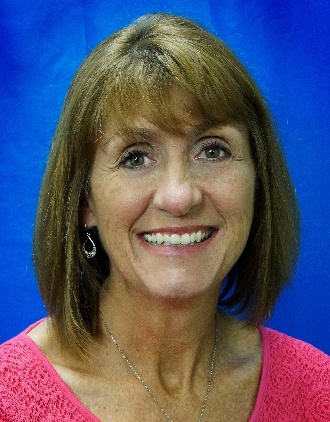 21st CCLC Team
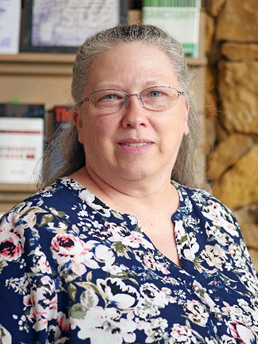 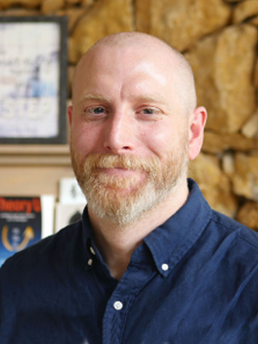 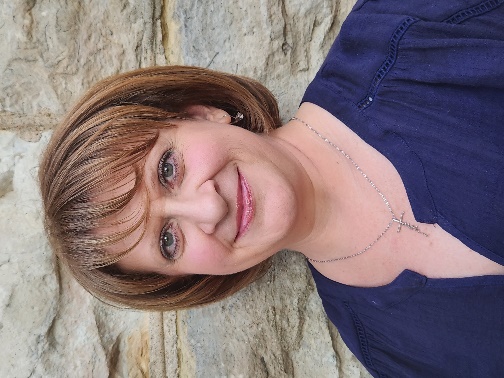 Jamie Keiter
  Research Project Coordinator
  keiterj@ku.edu
Bonny Aureli
Research Project Specialist
baureli@ku.edu
James Martinson
Research Project Coordinator
James.martinson@ku.edu